Presentation forNorthern Plains Public Library
Cassi Stewart
Library Logo
Booklist
Business Card
Letterhead
Sign
Book Bags
T-shirts
The Website
Thank you for your time
Any questions?
Northern Plains Public Library Logo
By: Kayla Gross
The Logo
Business Card
In color
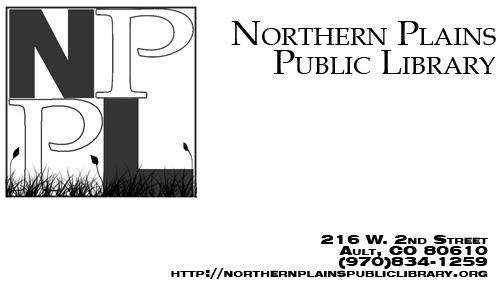 Black and white
Letterhead
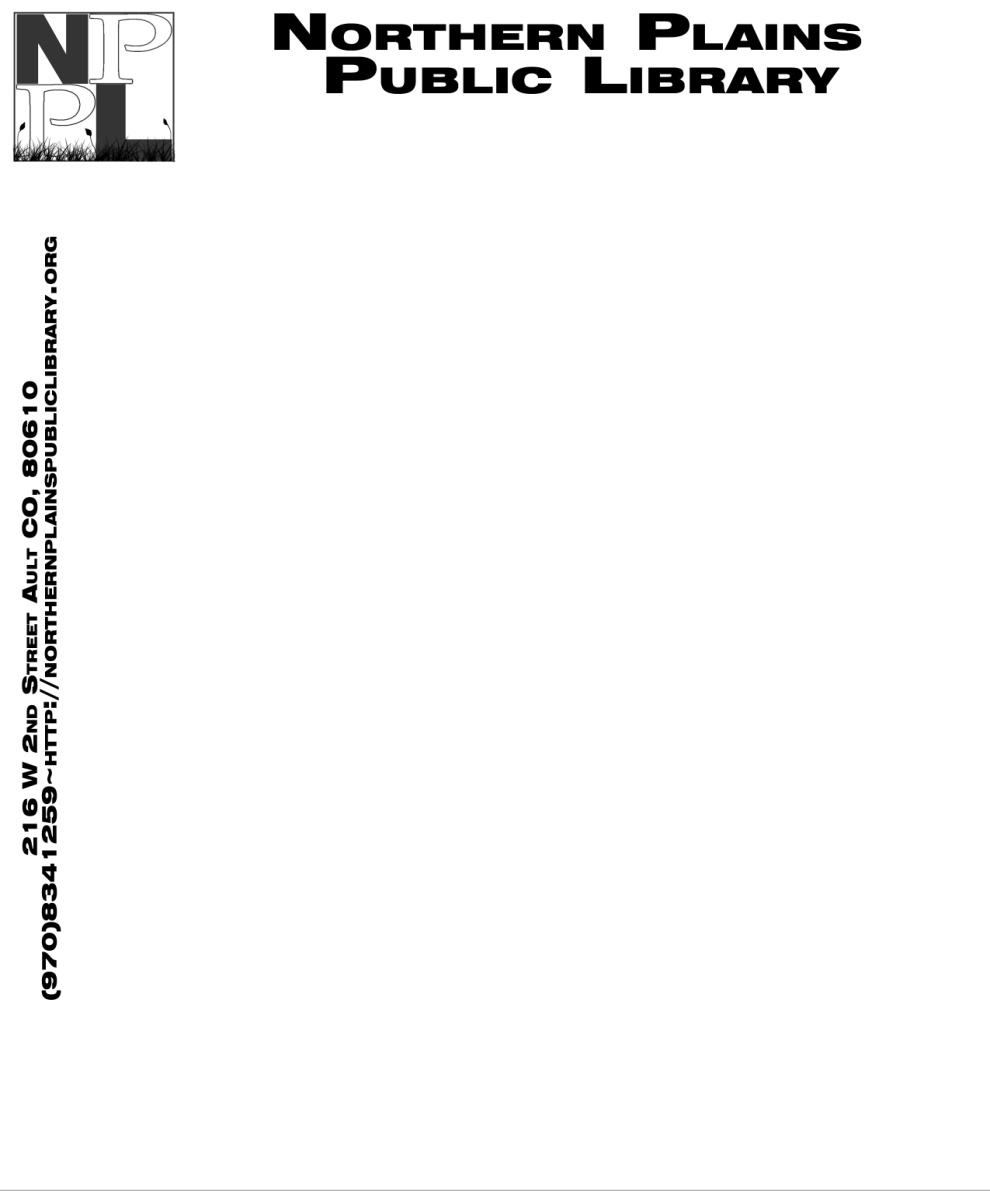 The Website
T-shirt
On the Building
Questions?
Library Logo Presentation
By Zach Wagner
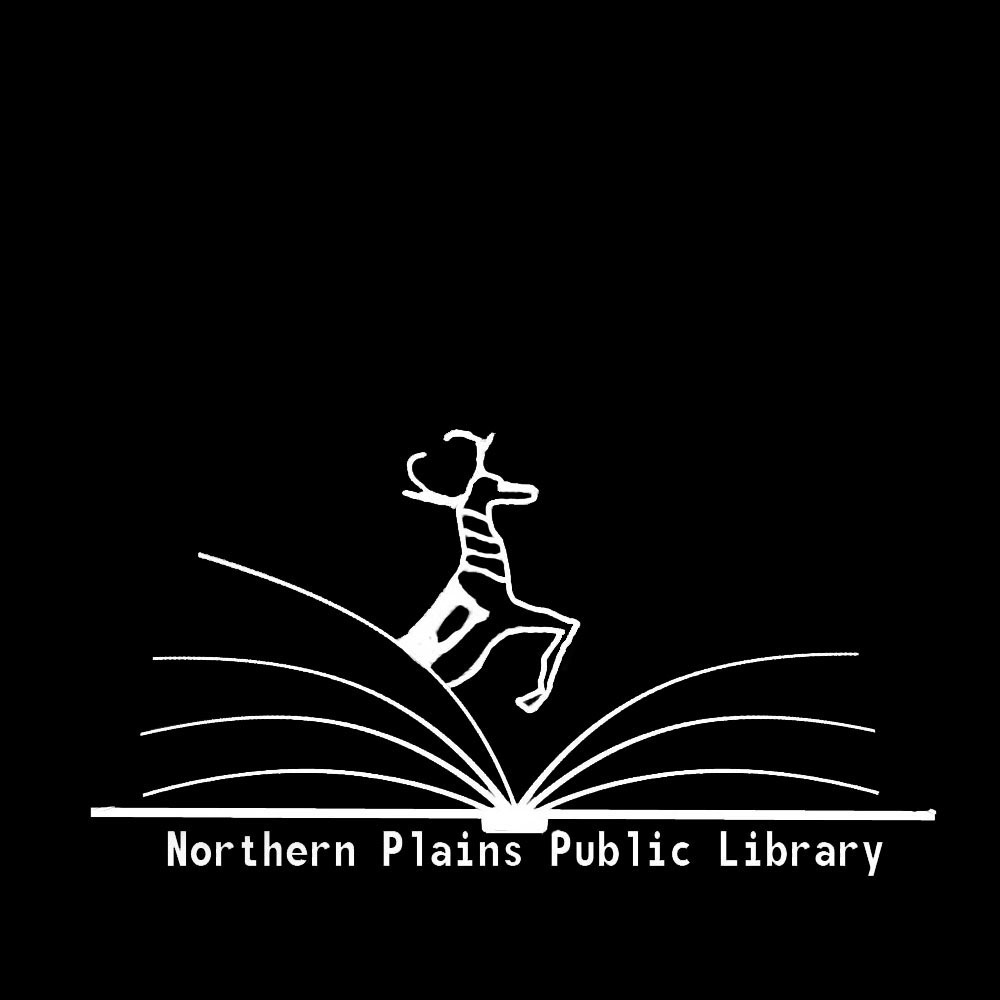 My 
Library
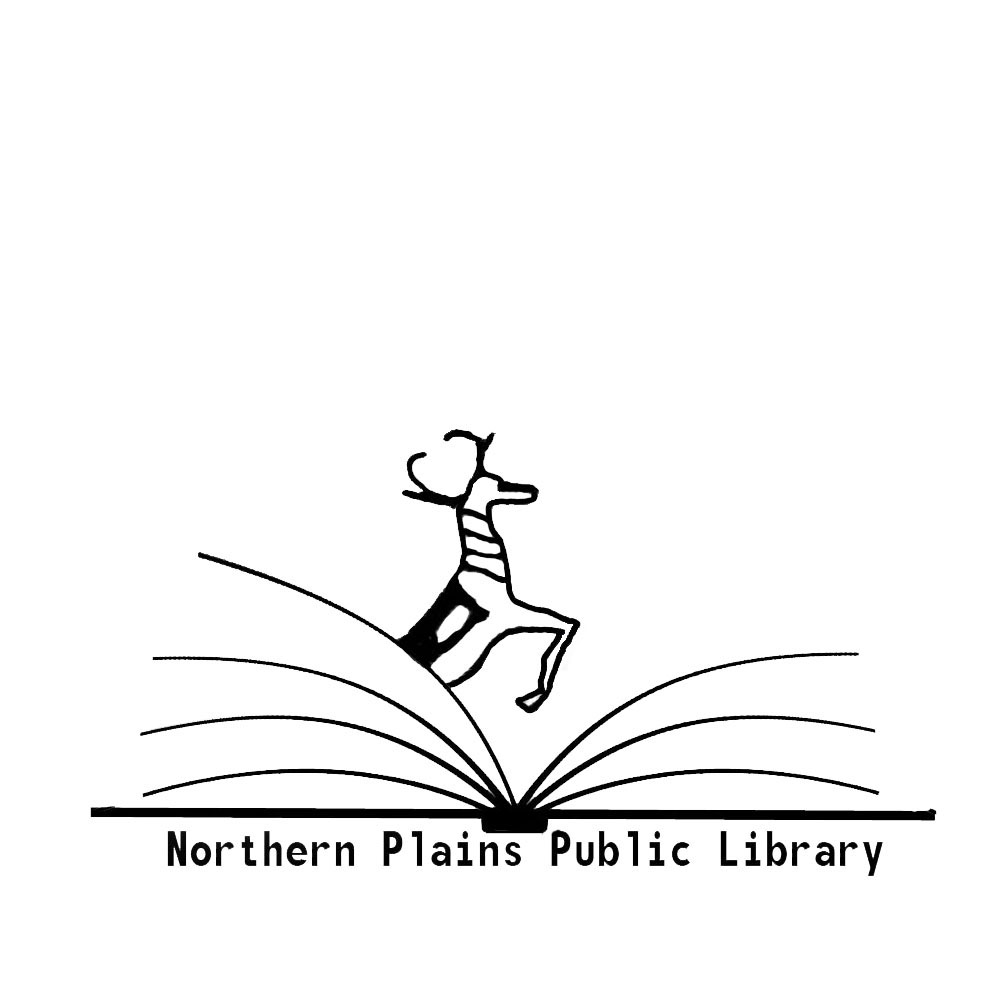 Logo 
Idea
Logo Embedded in to Your Website
Logo Embedded into My Version Of Your Website
Letterhead And Business Card    Ideas
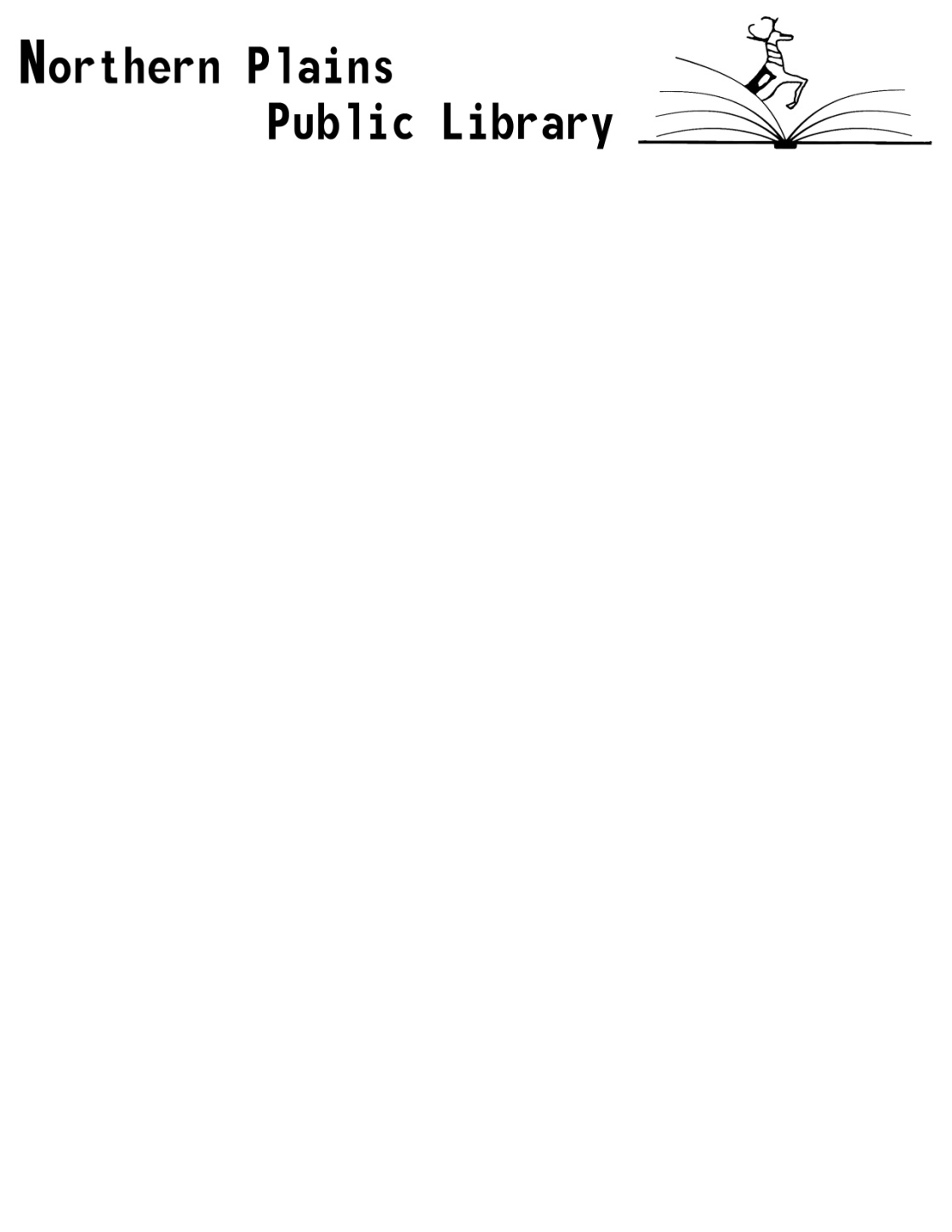 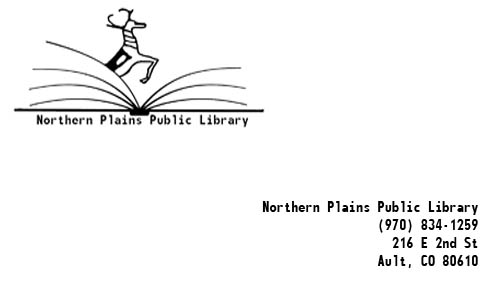 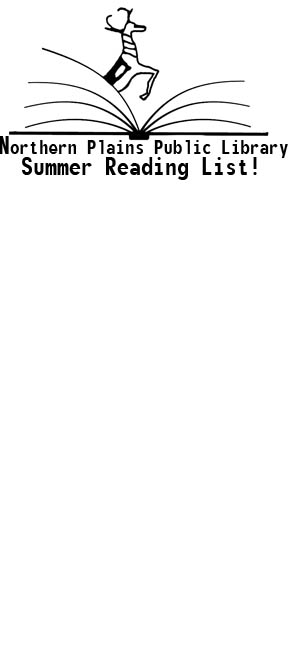 Reading List 
Idea
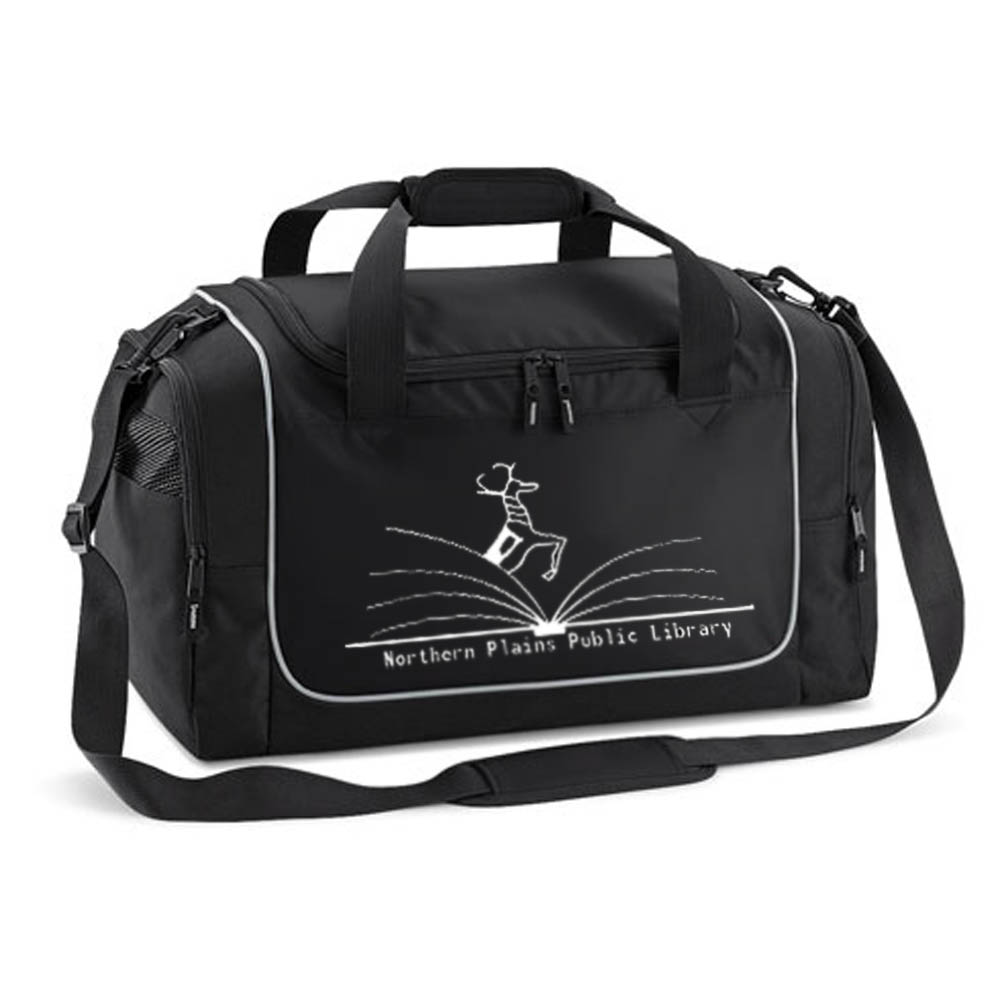 Logo On Book Bag
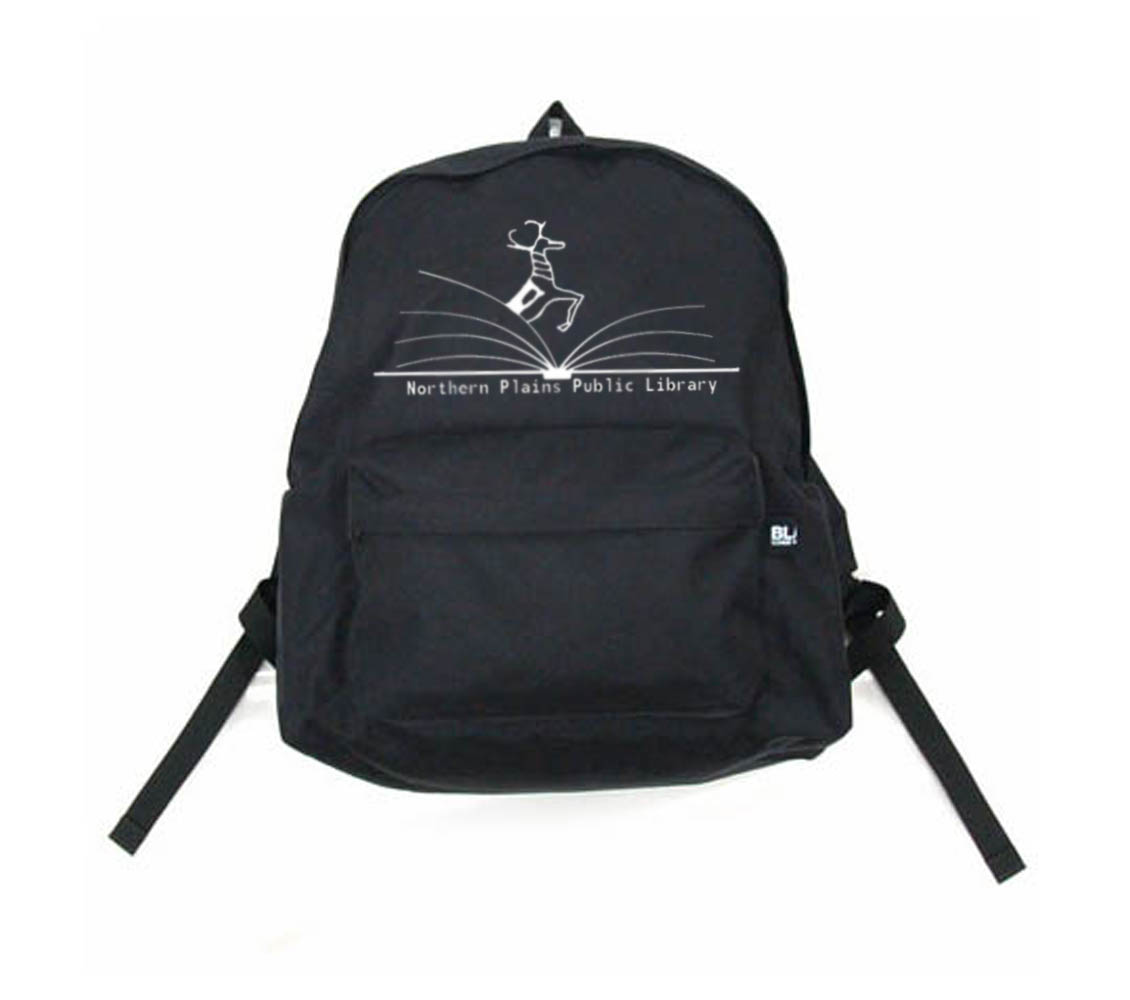 Logo on Athletic Bag
Children’s Shirt                                with  Logo
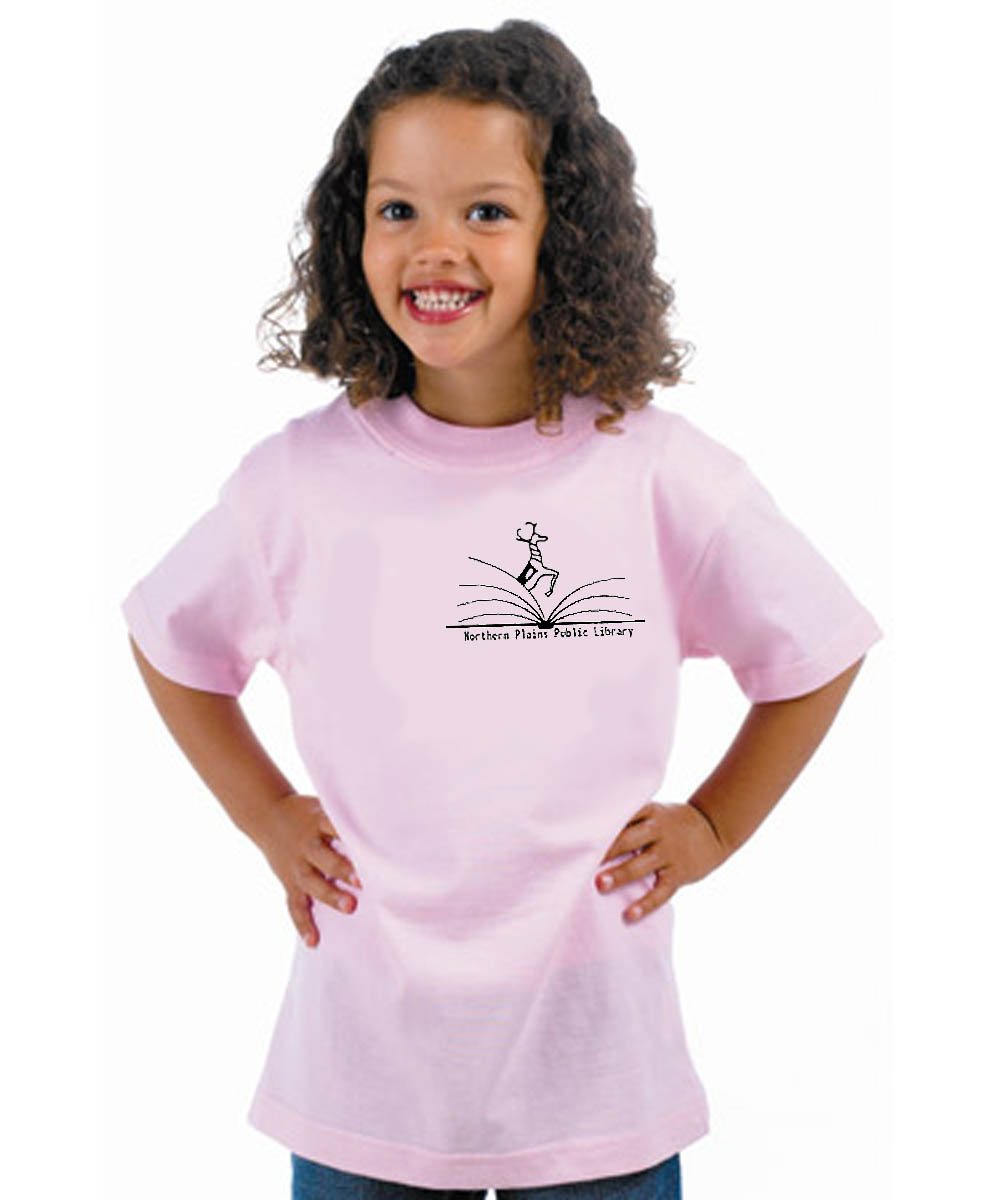 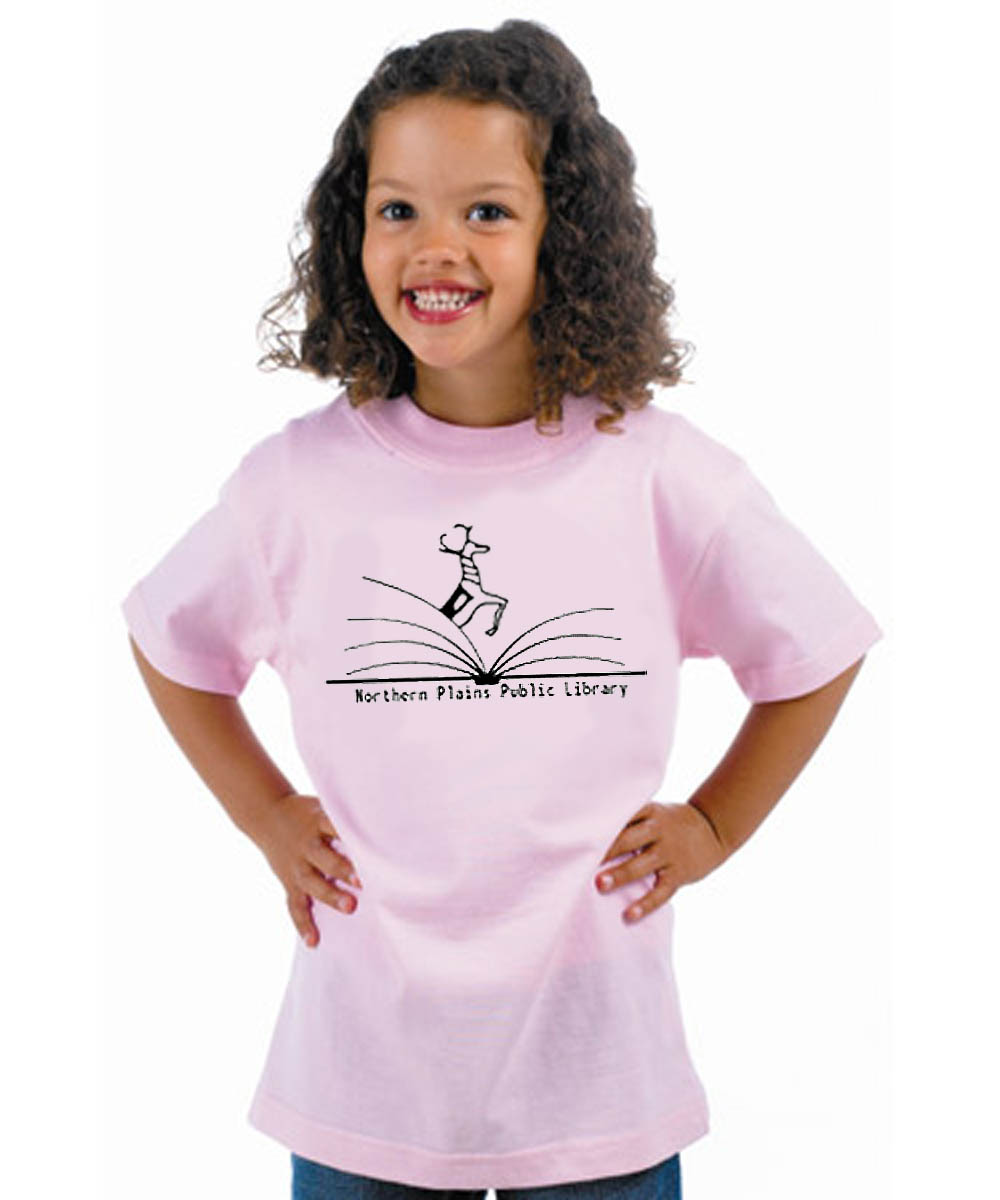 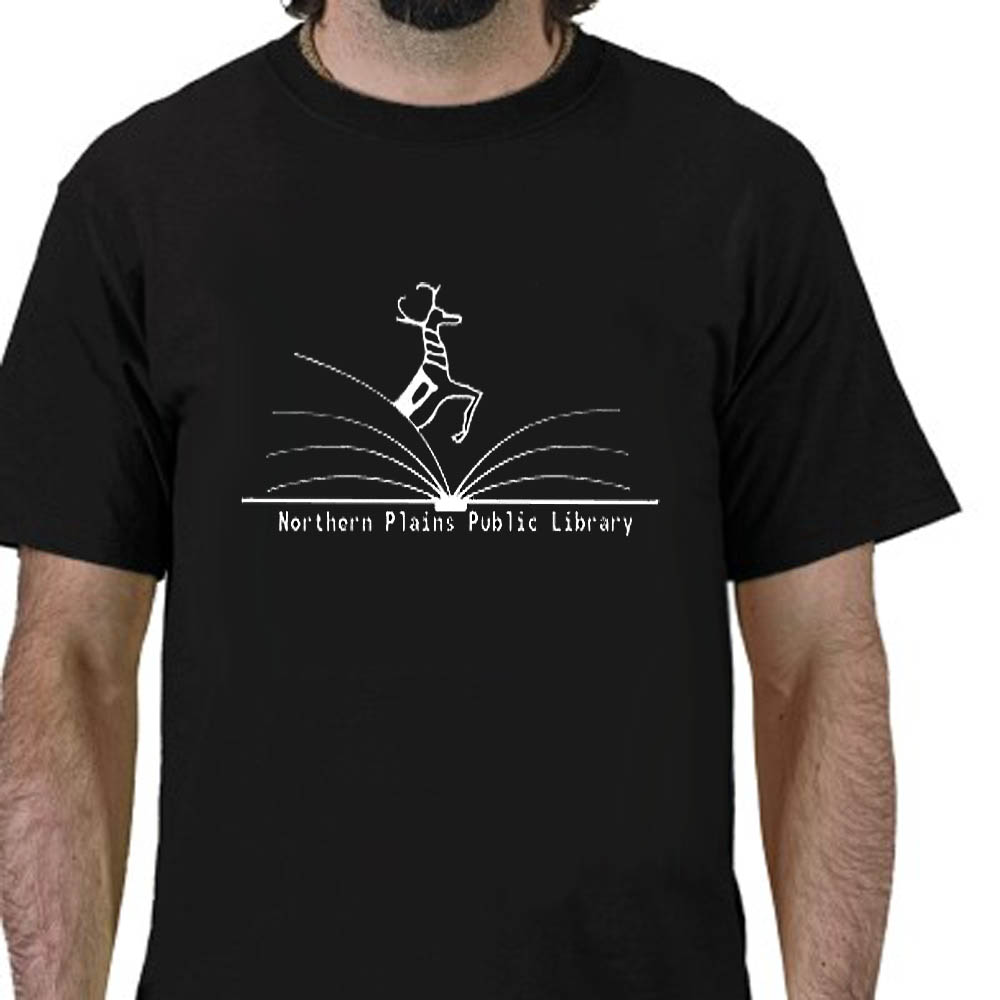 Adults Shirt with logo
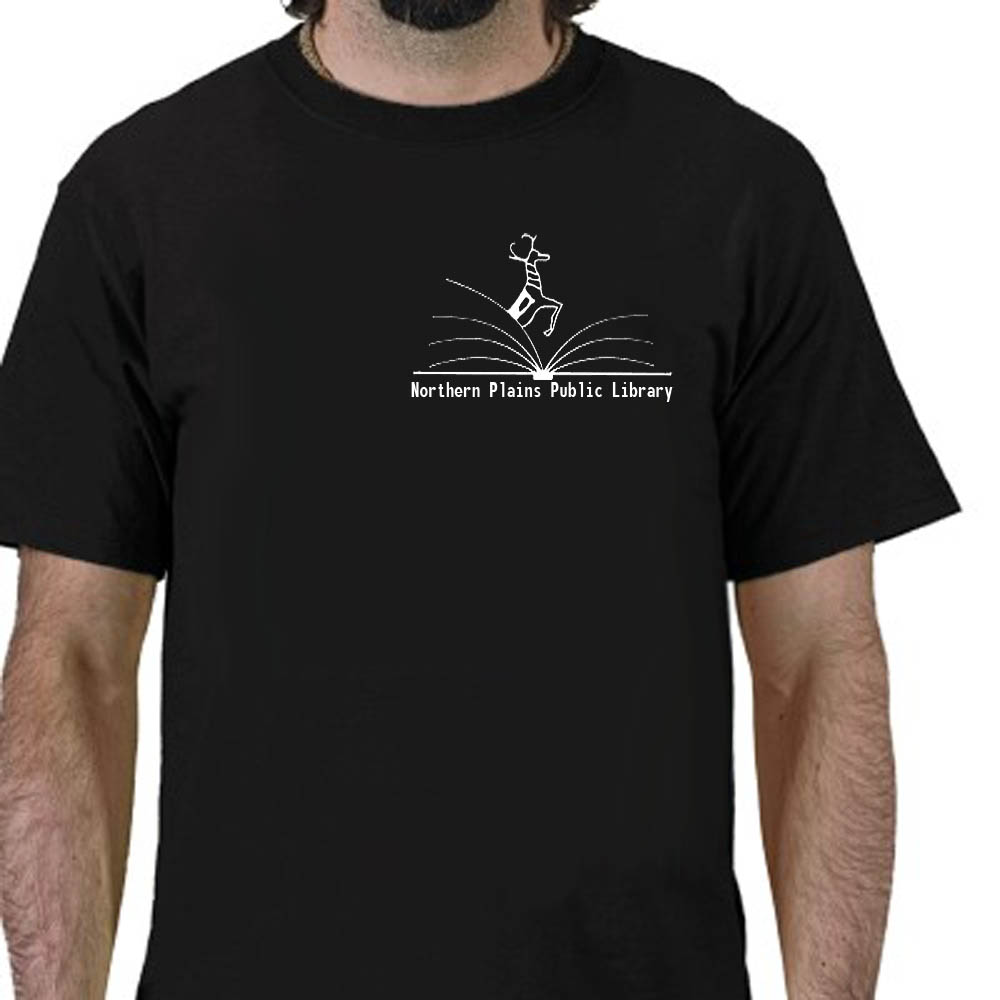 Thank you for your Time!
Questions?